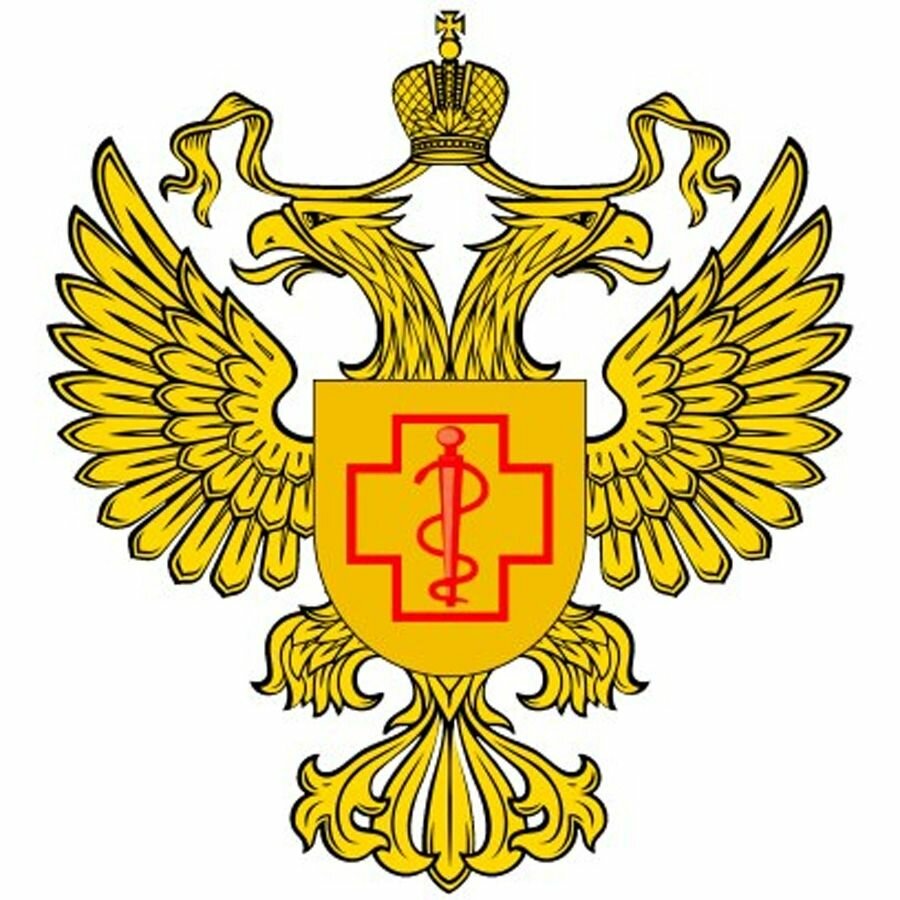 Время поступать!
Информация для абитуриентов 2022 года
(целевой набор на медико-профилактический факультет
Омского государственного медицинского университета)
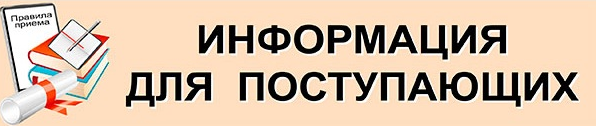 Управление Роспотребнадзорапо Тюменской области проводит прием заявлений абитуриентов для поступления по целевому направлению на медико-профилактический факультет ФГБОУ ВО «Омский государственный медицинский университет» Минздрава России (далее - ФГБОУ ВО ОмГМУ).
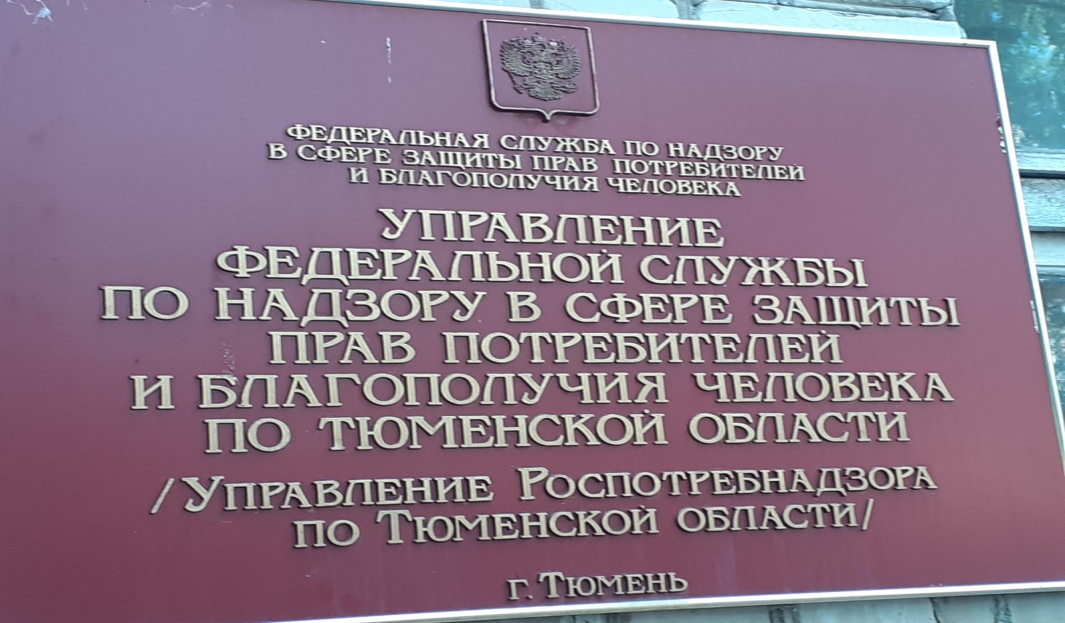 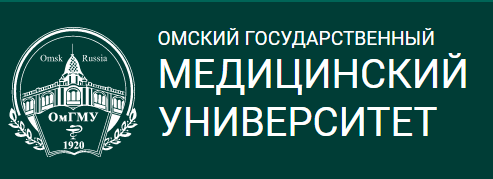 Целевой набор позволяет абитуриентам поступить на медико-профилактический факультет медицинского образовательного учреждения в рамках отдельного конкурса
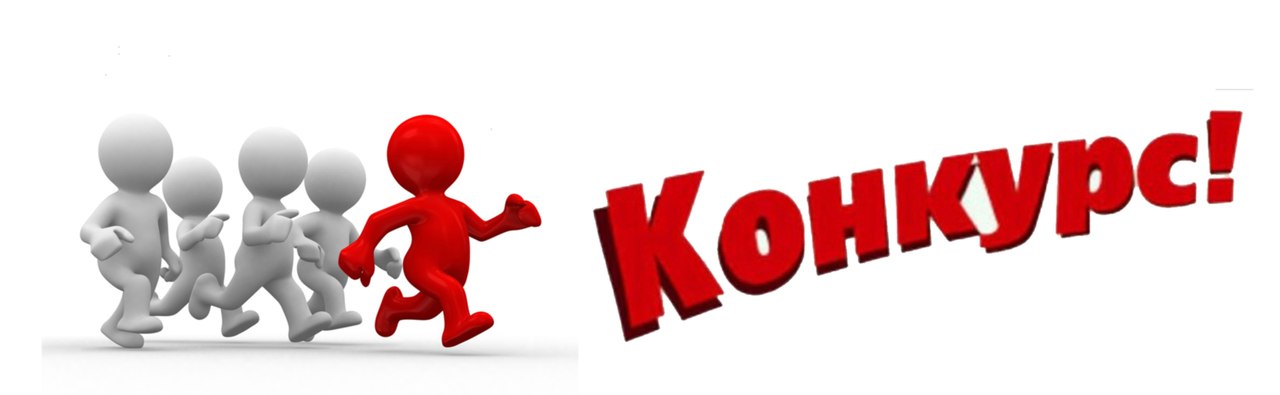 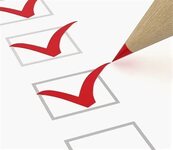 Договор о целевом обучении заключается между государственным органом и гражданиномне позднее 1 июля 2022 года!
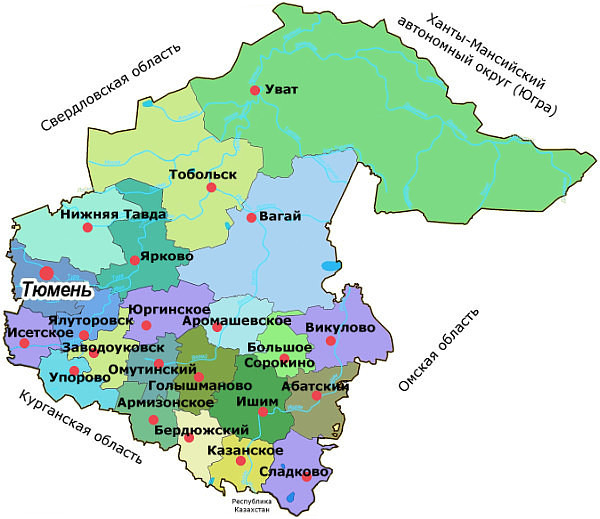 Попасть в списокпо целевому набору может любой желающийиз любого городаи района нашей области, который готов посвятить свой профессиональный путь работе в органах Роспотребнадзорана благо здоровья населенияТюменской области
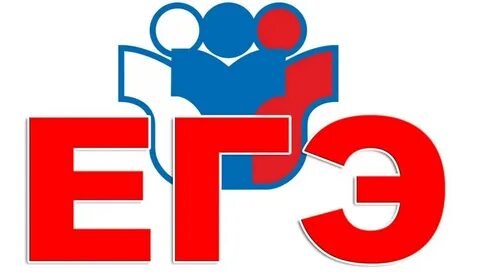 Главными критериями отбора служат баллы ЕГЭ по биологии, русскому языку и химии, индивидуальные достижения (при наличии), а также профессиональная мотивация абитуриентов
Минимальное количество баллов, необходимое для поступления на медико-профилактический факультет ФГБОУ ВО ОмГМУв 2022/2023 учебном году составляет: 
русский язык – 45 баллов, химия – 40 баллов, 
биология 40 баллов
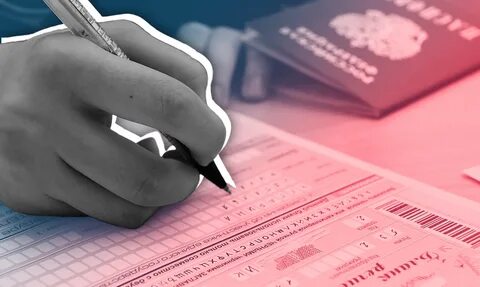 Обучение проводится на бюджетной основе (бесплатно), гарантируется прохождение практики, а также трудоустройство после окончания ВУЗа
Бюджетная основа обучения!
Гарантия трудоустройства после окончания ВУЗа!
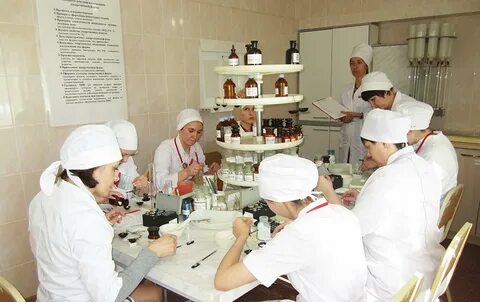 По окончании обучения выдается диплом о высшем медицинском образовании!
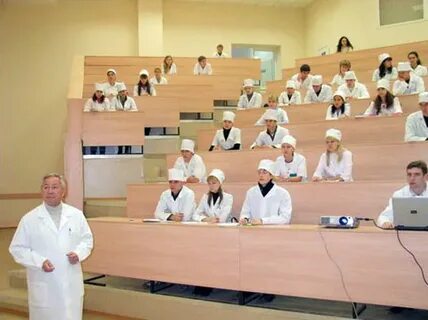 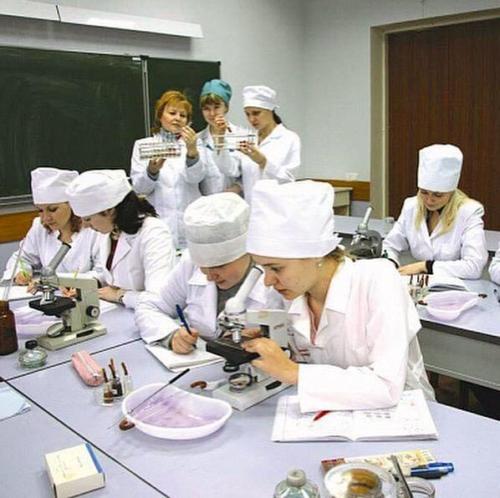 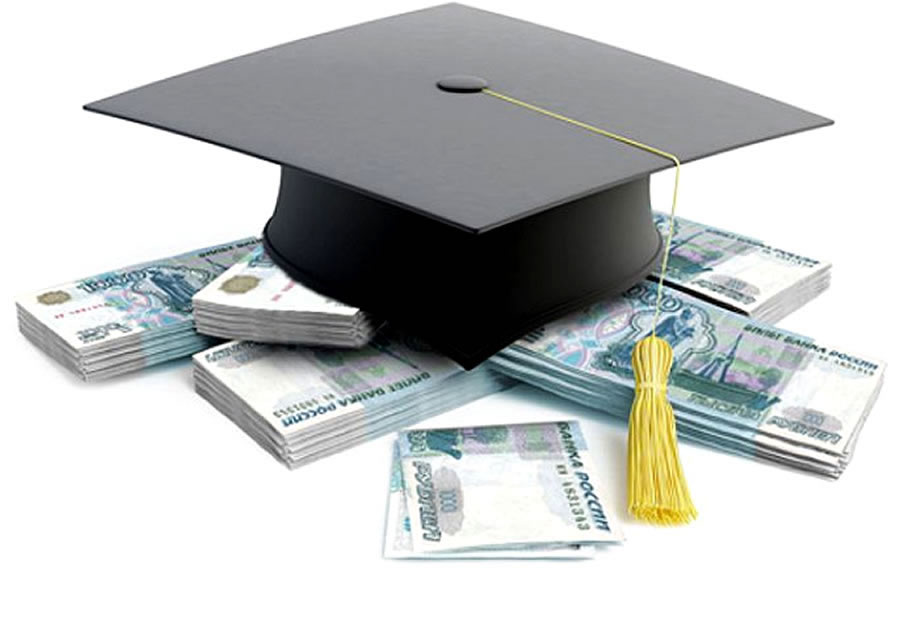 Студентам, обучающимся по целевому направлению, в период освоения образовательной программы предоставляются меры поддержки  в виде дополнительной выплаты в качестве материального стимулирования
Социальная поддержка: ежемесячная  дополнительная выплата
Предоставление общежития обучающимсяпо целевому направлению
Выпускники медико-профилактического факультета в управлении могут осуществлять деятельность по следующим направлениям: 
общая гигиена, гигиена детей и подростков, коммунальная гигиена, гигиена питания, гигиена труда, радиационная гигиена, эпидемиология
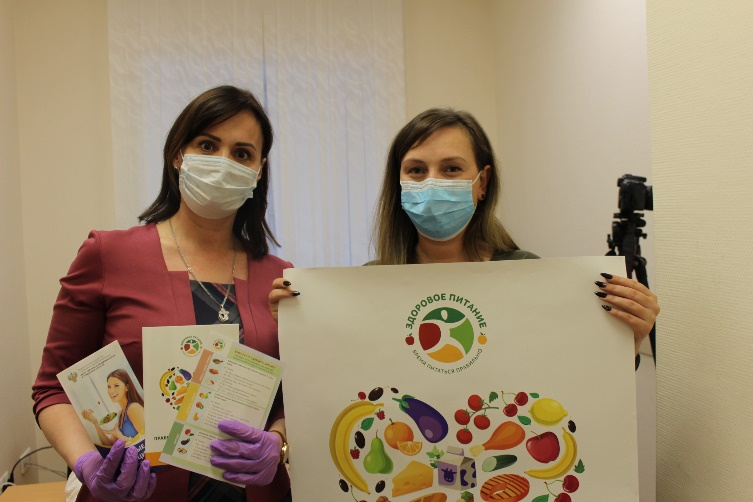 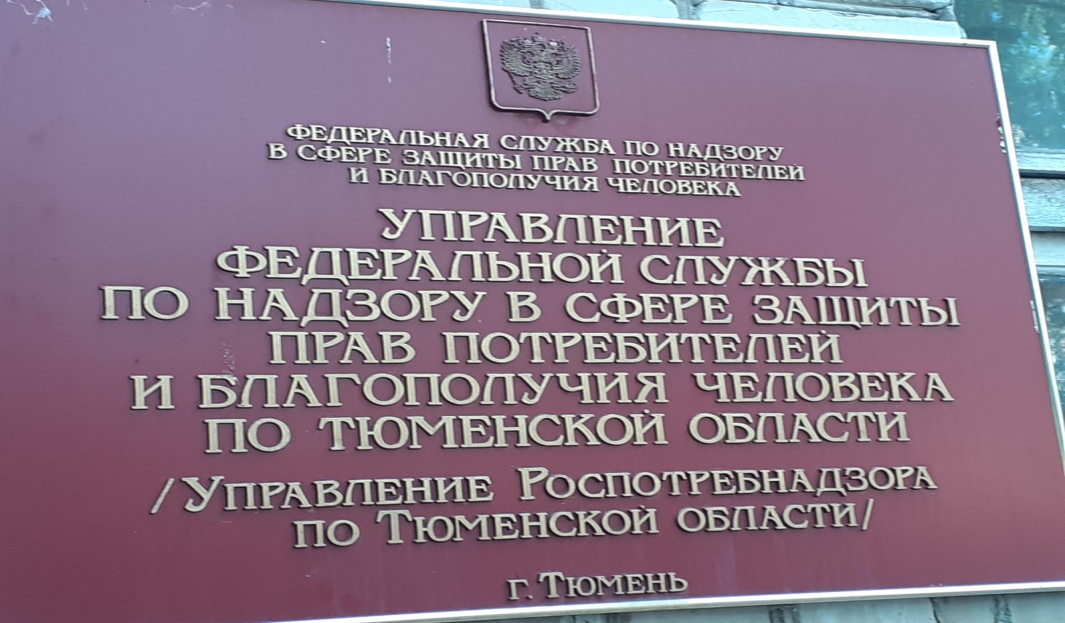 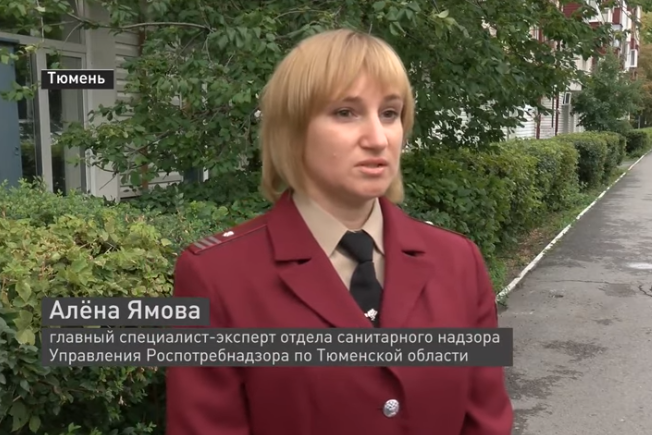 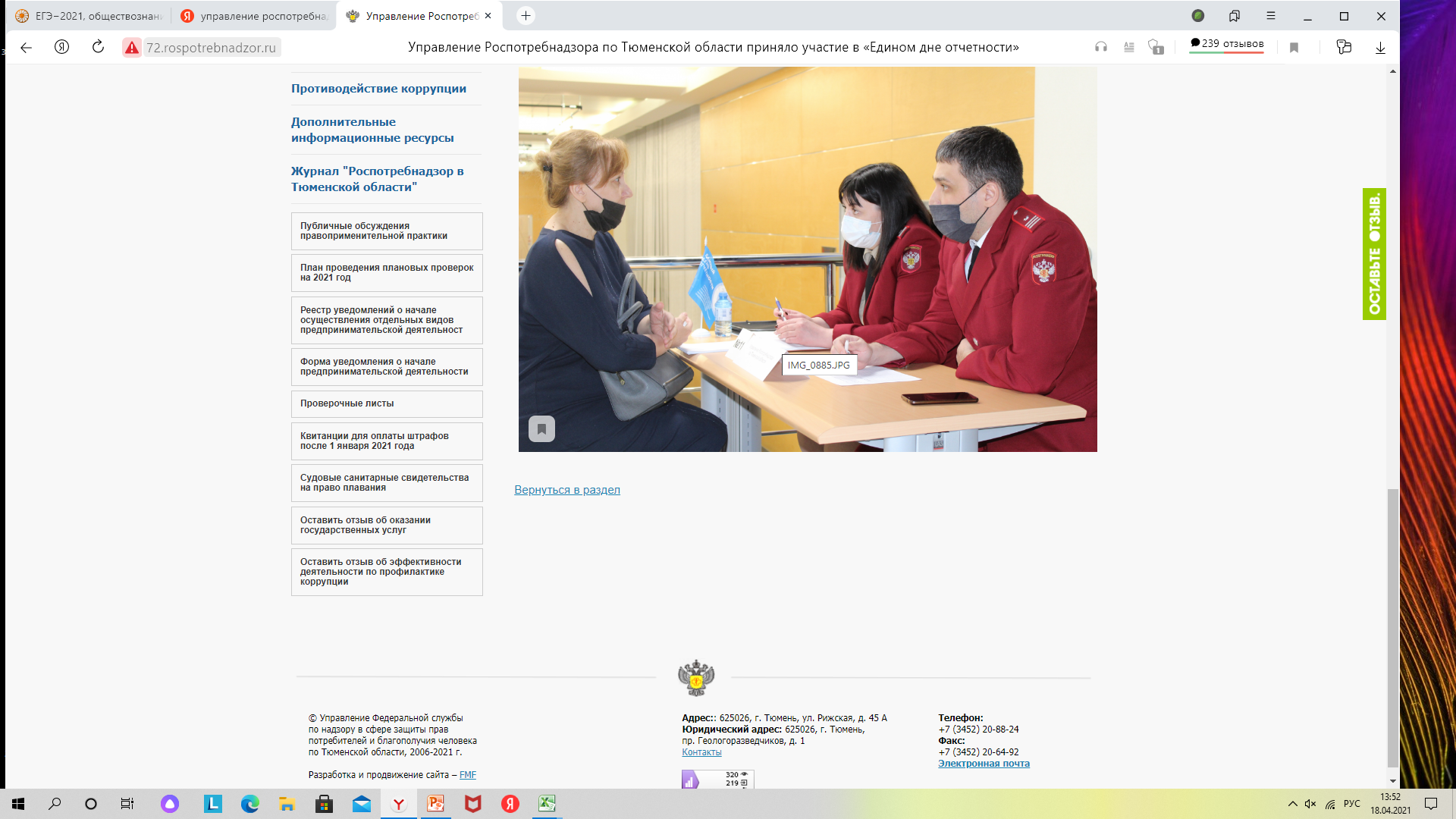 Сферами профессиональной деятельности сотрудников Управления Роспотребнадзора по Тюменской области являются:
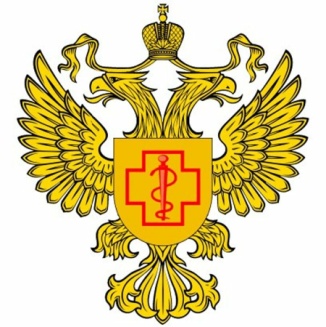 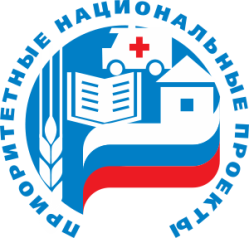 Чистая вода
Здоровое питание
Здоровый образ жизни
Чистый воздух
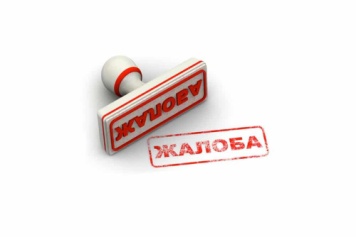 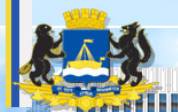 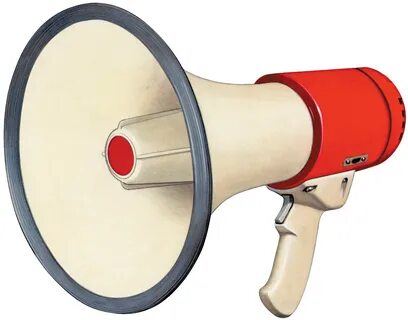 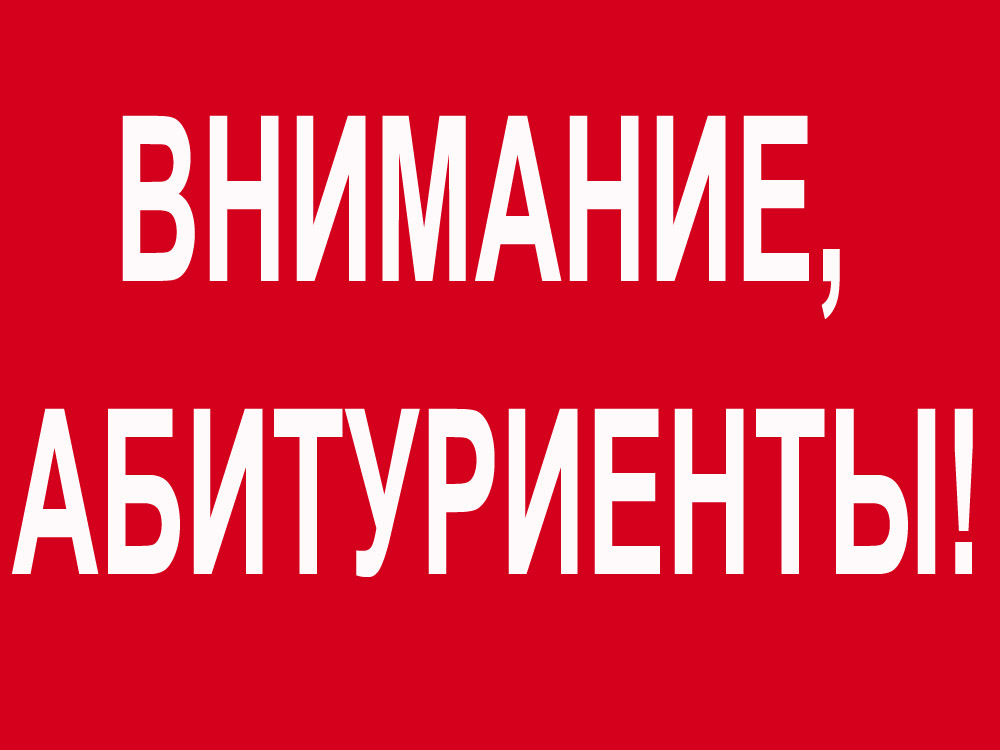 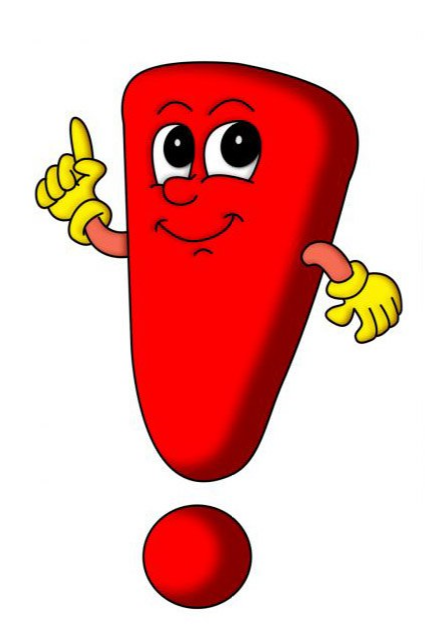 Консультации по вопросам целевого обучения можно получить в отделе организации и обеспечения деятельности Управления Роспотребнадзорапо Тюменской области по телефону: 8 (3452) 20-86-54
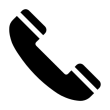 Подробную информацию об условиях поступления можно получить на официальном сайте ФГБОУ ВО ОмГМУ раздел «Поступающим»